МАДОУ д/с №74 «Забава ЦРР»
Интегрированное занятие
 к 23 февраля в подготовительной к школе группе №1 «Затейники»
 
«Если армия сильна – непобедима и страна»
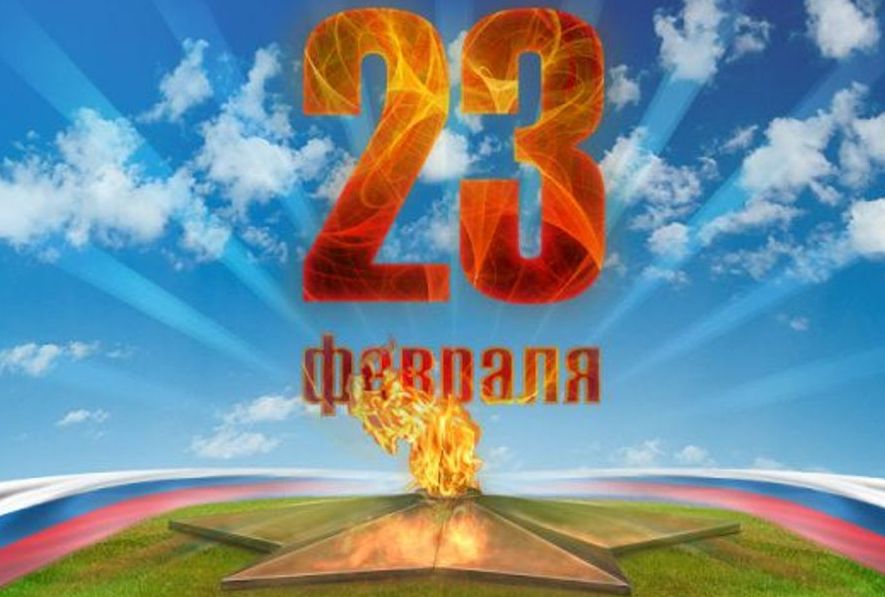 Подготовили воспитатели:
Криветченко Елена Сергеевна
Ткаченко Елена Анатольевна
Белгород 2016
Цели:Образовательные: закрепить и обобщить знания детей о Российской армии, о защитниках Отечества, о разных родах войск.Развивающие: продолжать развивать умение работать с интерактивной доской, развивать эстетические чувства, мелкую моторику, глазомер, композиционные умения.Воспитывающие: воспитывать любовь к Родине, патриотизм, доброе отношение к папе, дедушке, брату; самостоятельность и аккуратность в работе.Планируемые результаты: расширить представление о государственных праздниках, о российской армии, о военных профессиях, ритмично двигаться под рифмованные слова (физминутка).
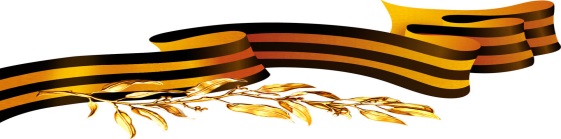 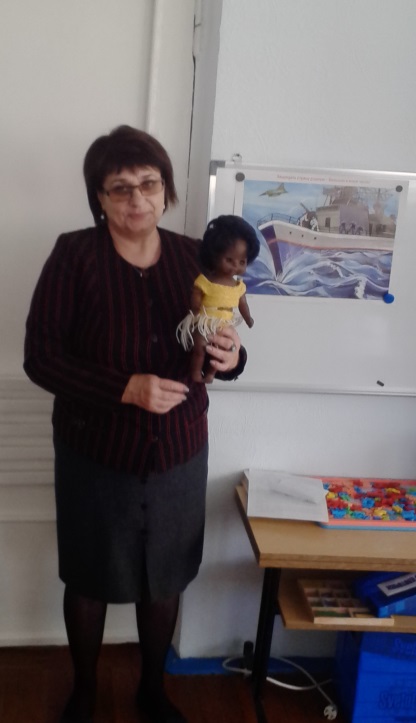 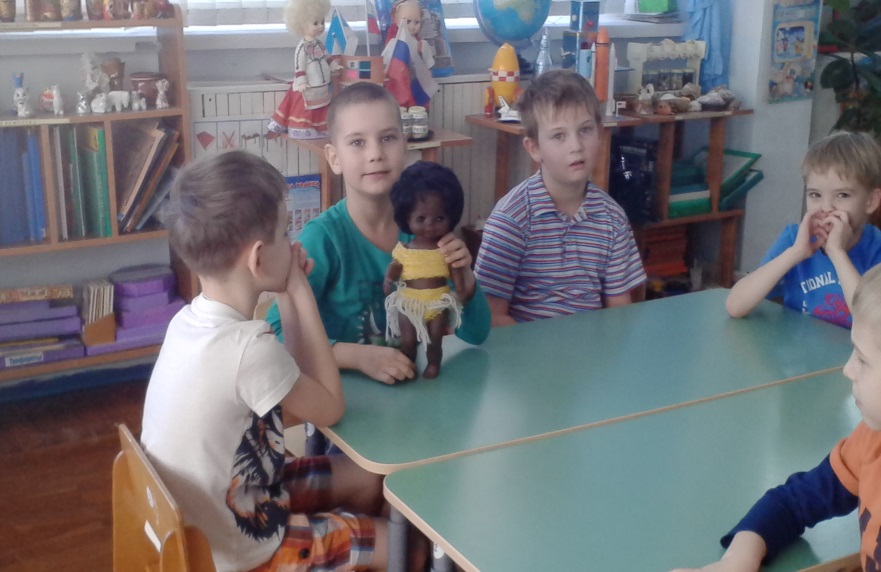 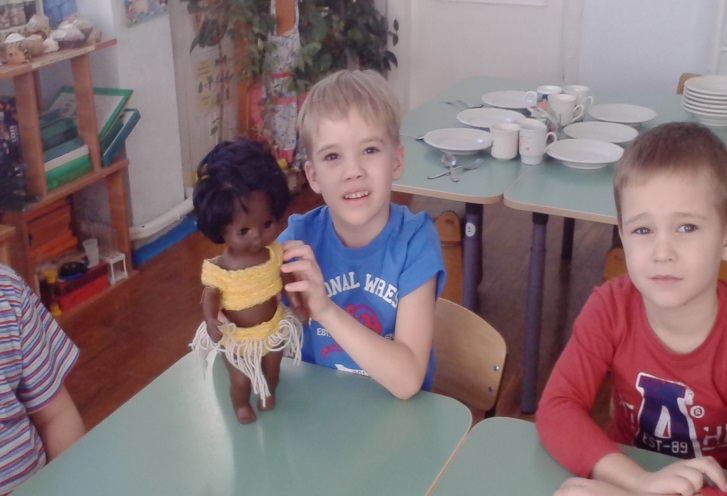 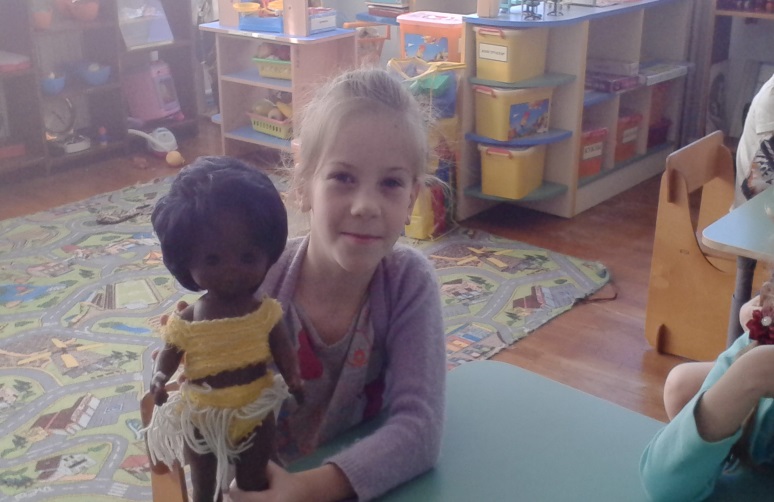 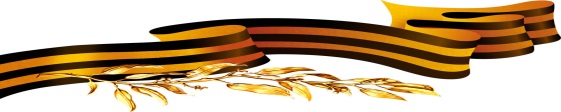 Былинные богатыри
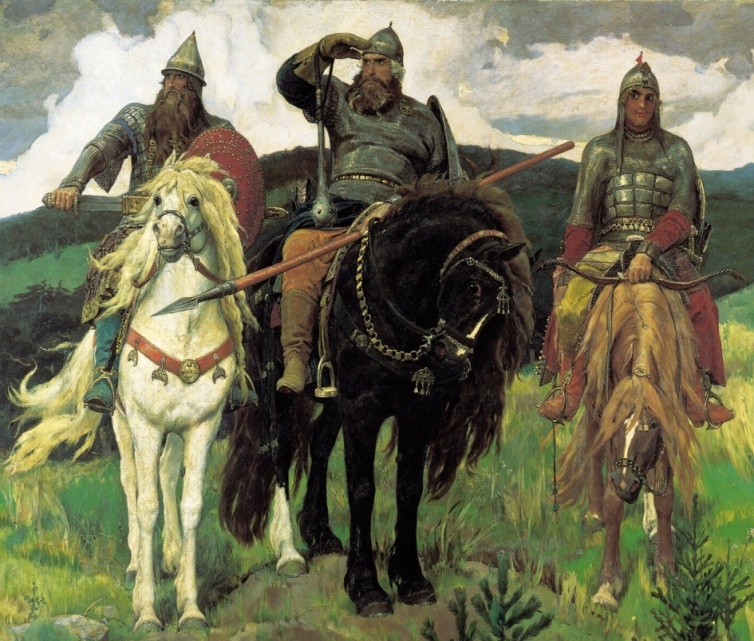 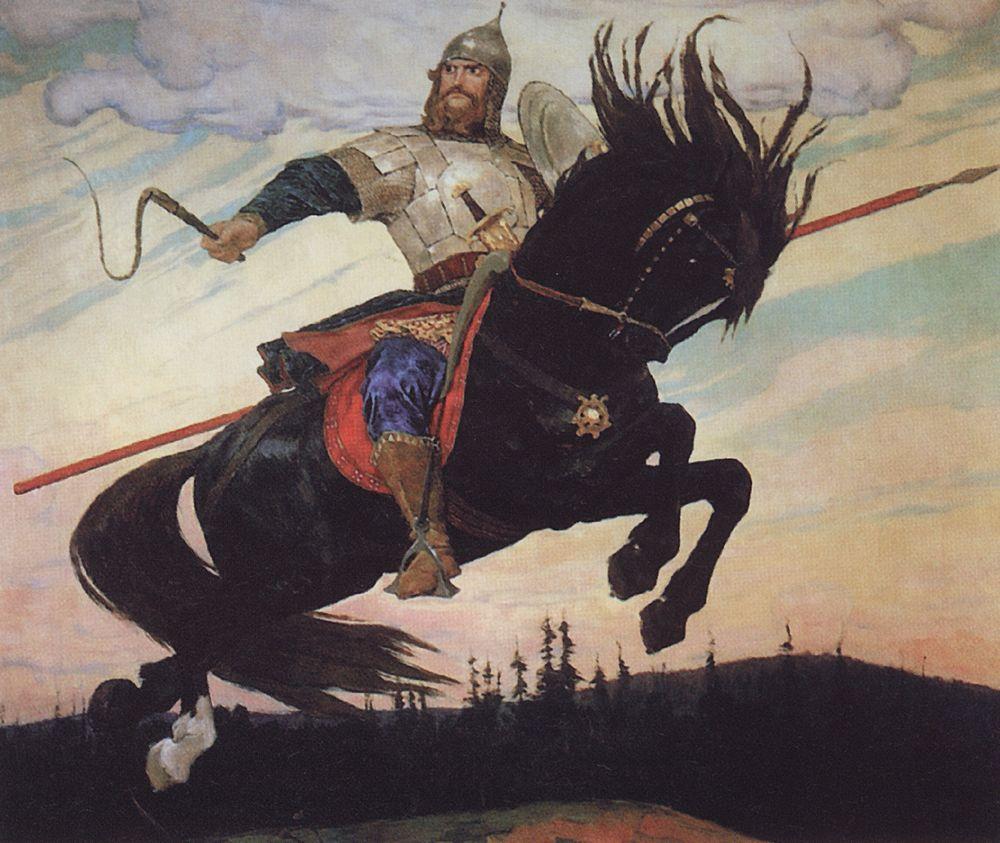 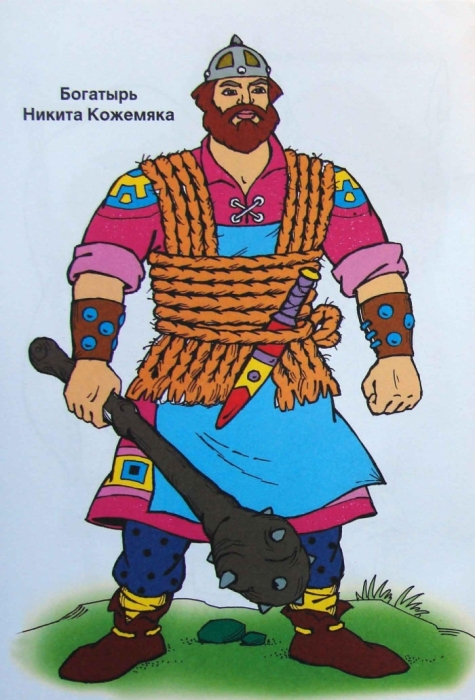 Богатыри – первые защитники 
Земли Русской…
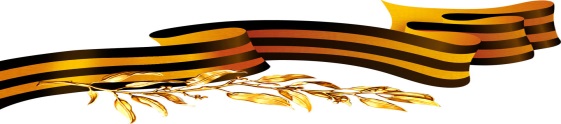 «Страницы Великой Отечественной войны в нашей семье»
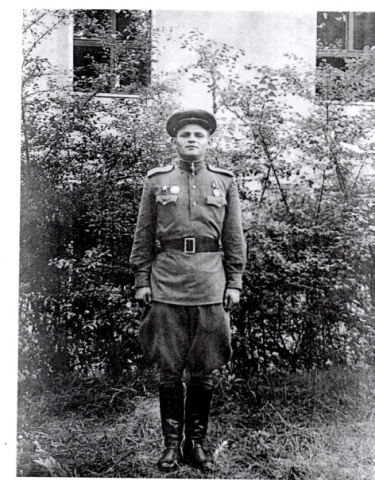 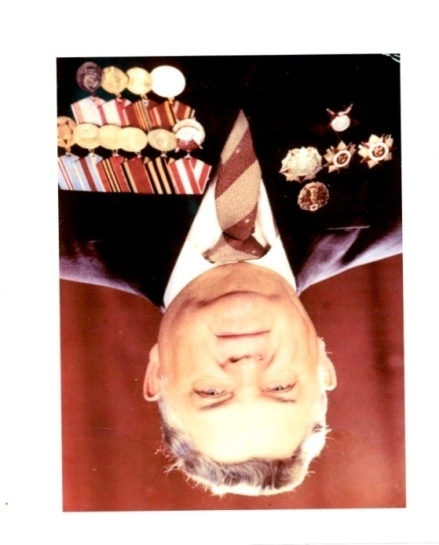 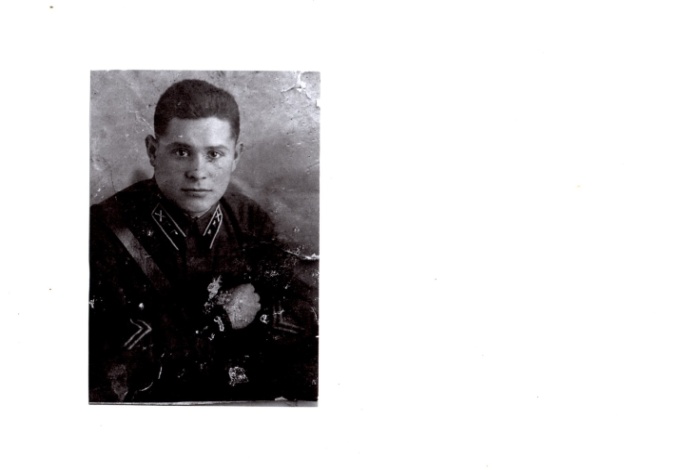 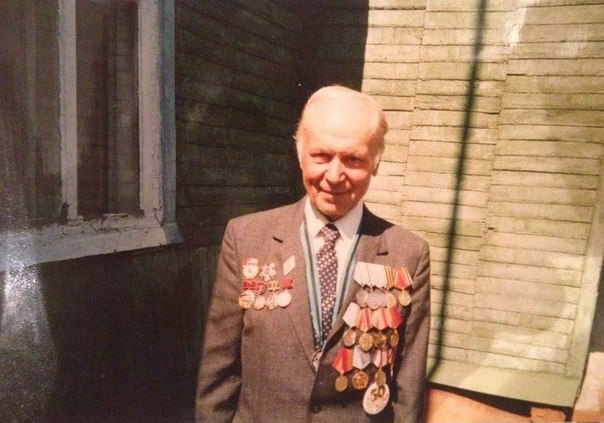 Пучков Василий Иванович
Блохин Николай Емельянович
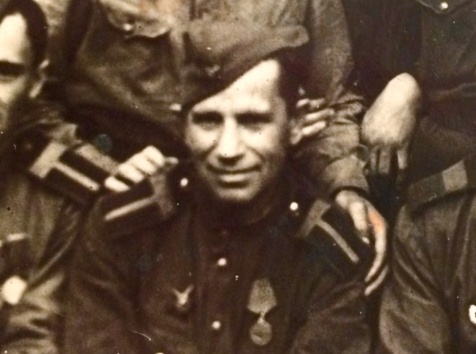 Подкатилов Всеволод Иванович
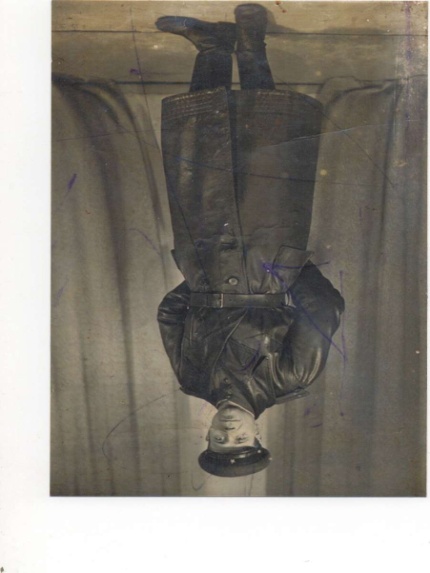 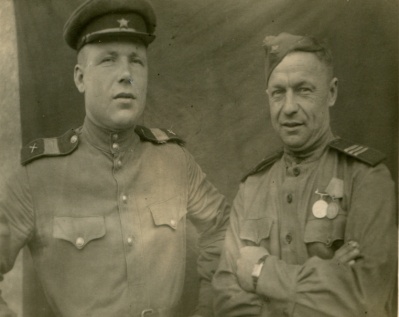 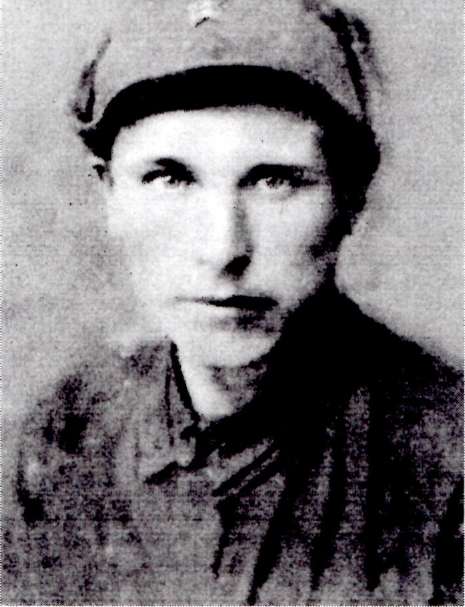 Никулин Михаил Семенович
Василий Егорович Шилов
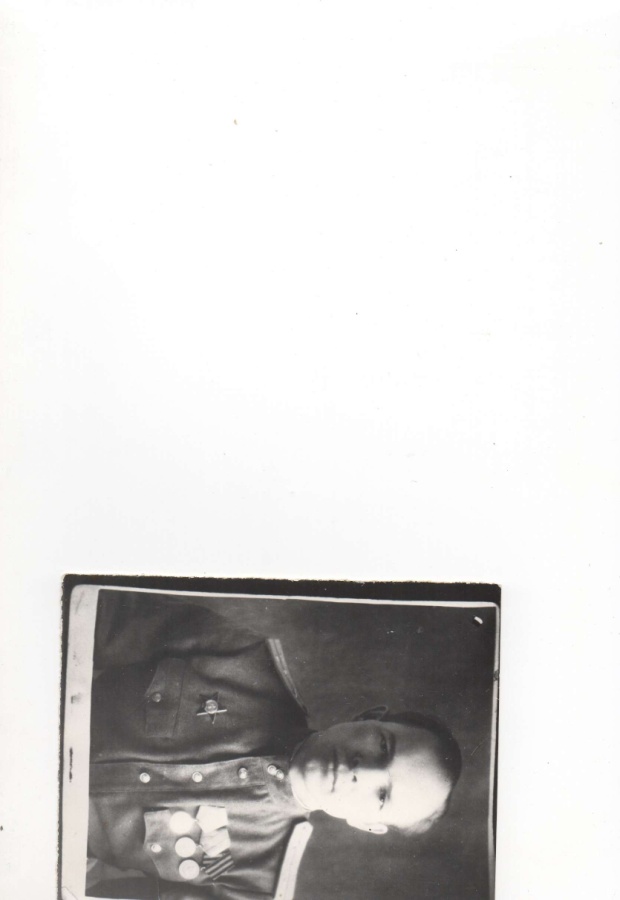 Самофалов Трофим Михайлович
Олисов Николай Алексеевич
Свиридов Андрей Алексеевич
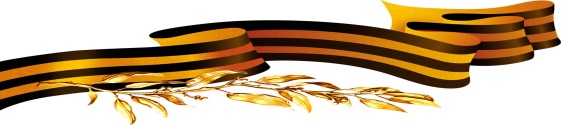 Аллея Героев Советского Союза и России
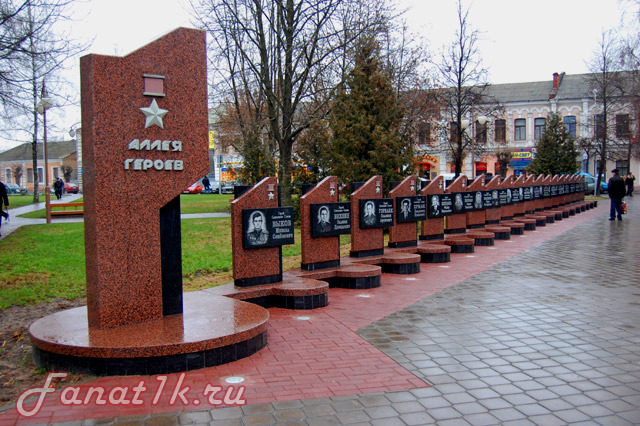 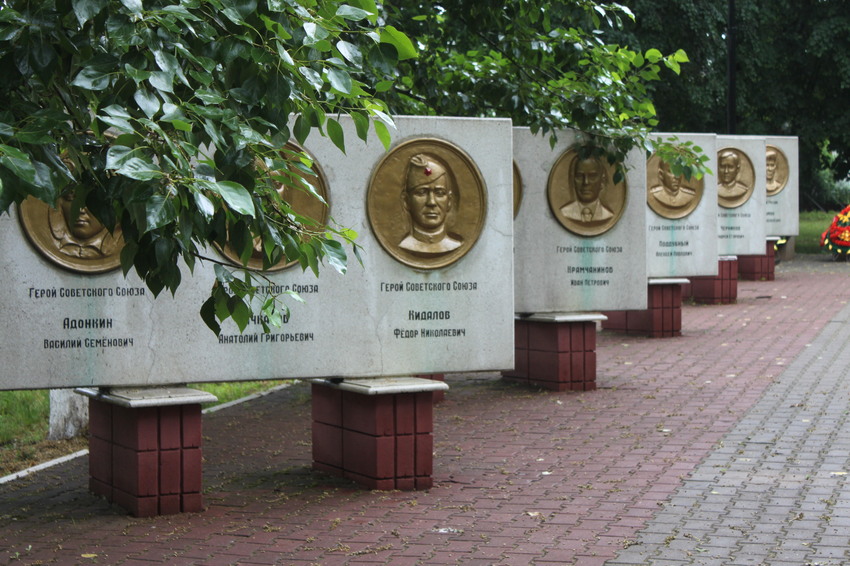 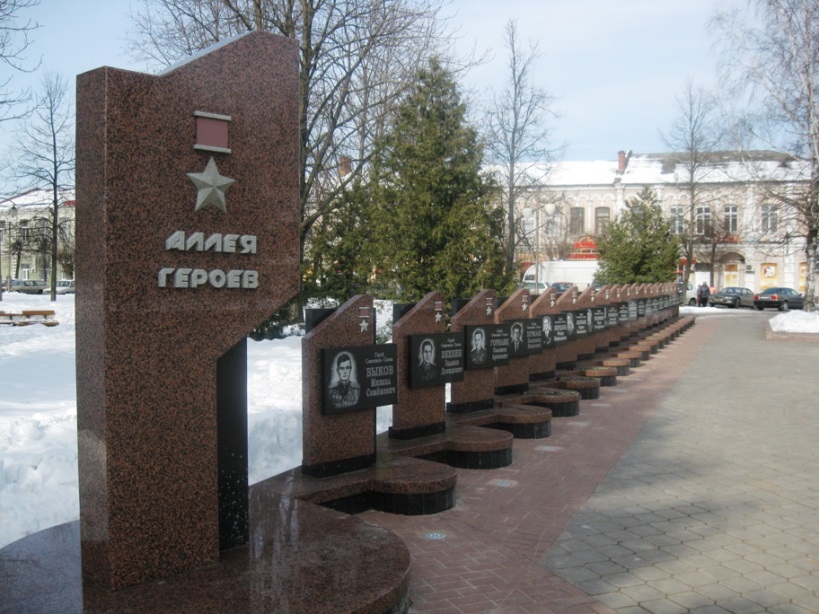 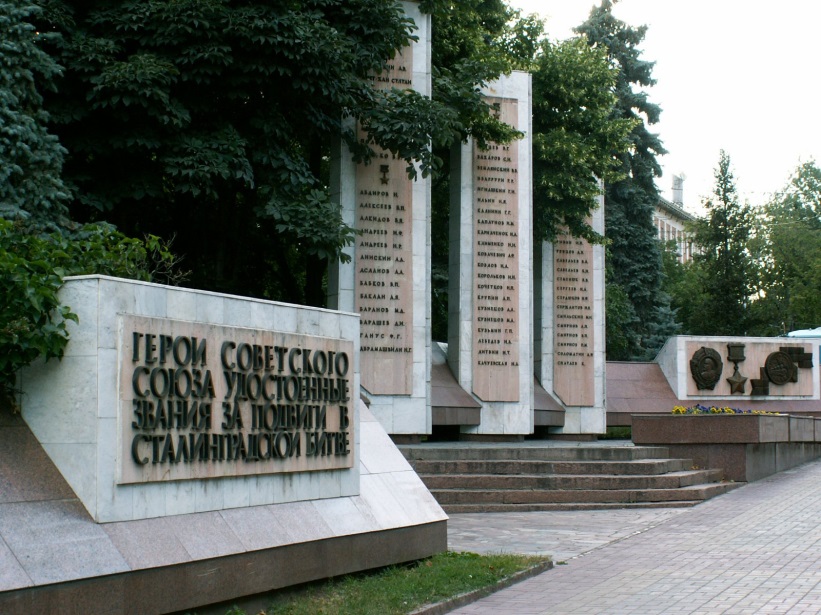 «Продолжи фразу»
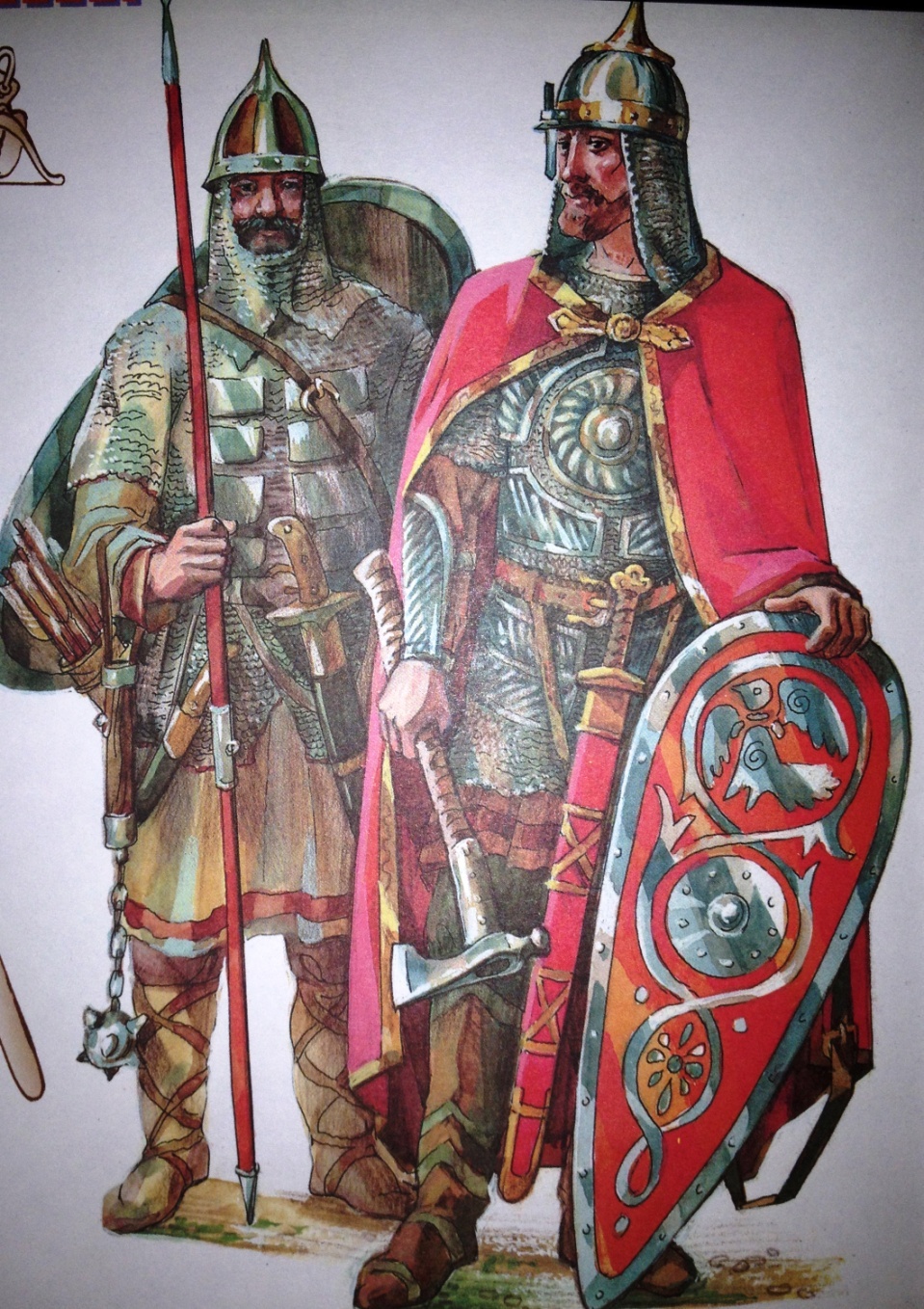 Тот герой, кто …
Если армия сильна …
Тяжело в учении …
Где смелость …
Жить …
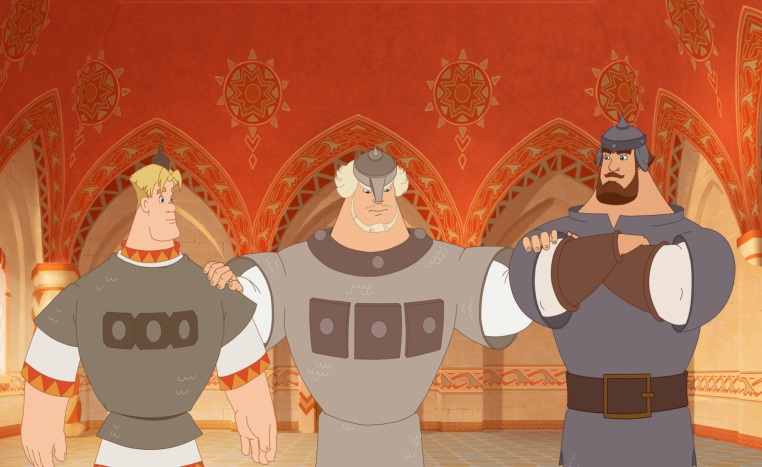 «Назови военную профессию»
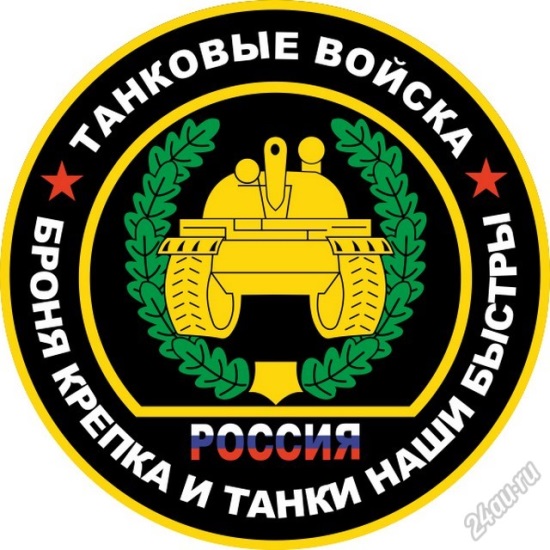 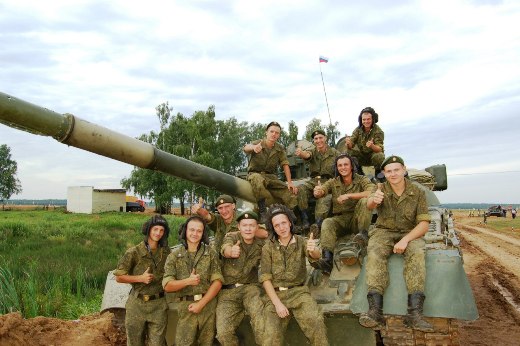 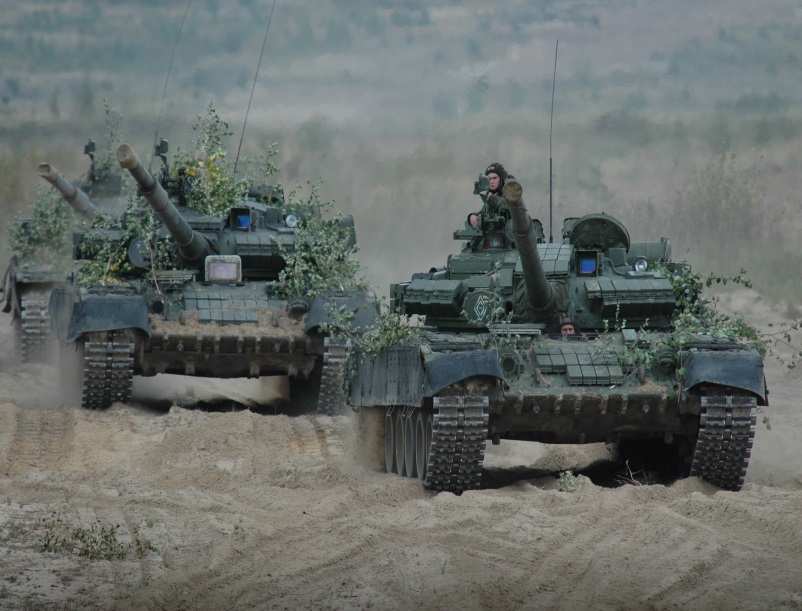 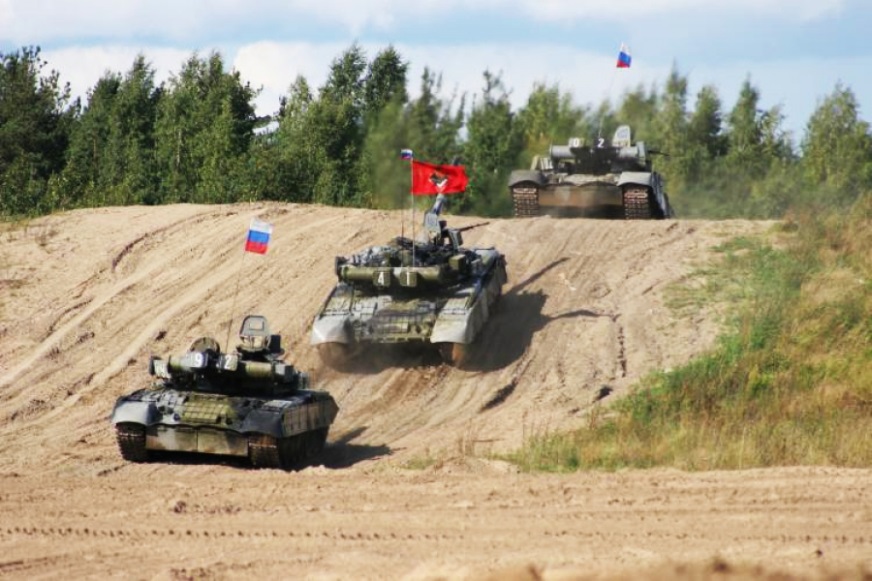 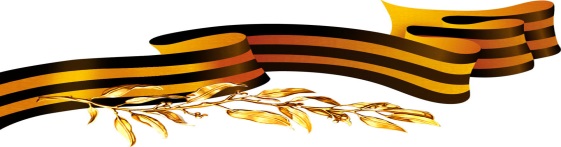 «Назови военную профессию»
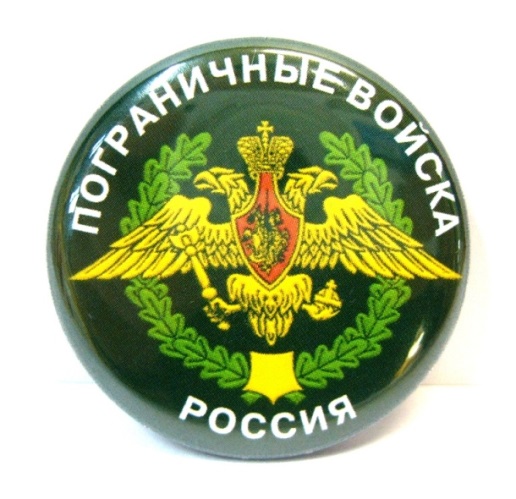 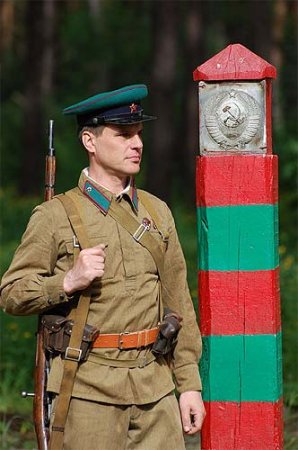 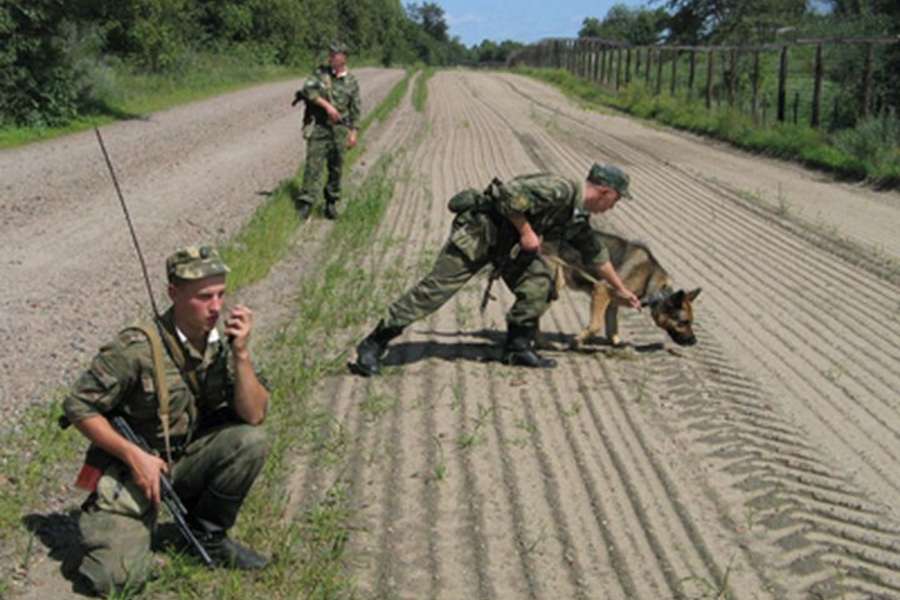 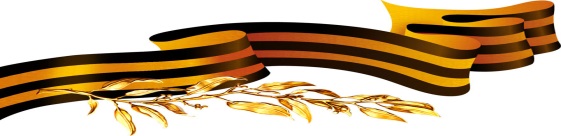 «Назови военную профессию»
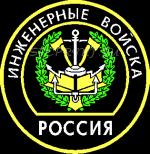 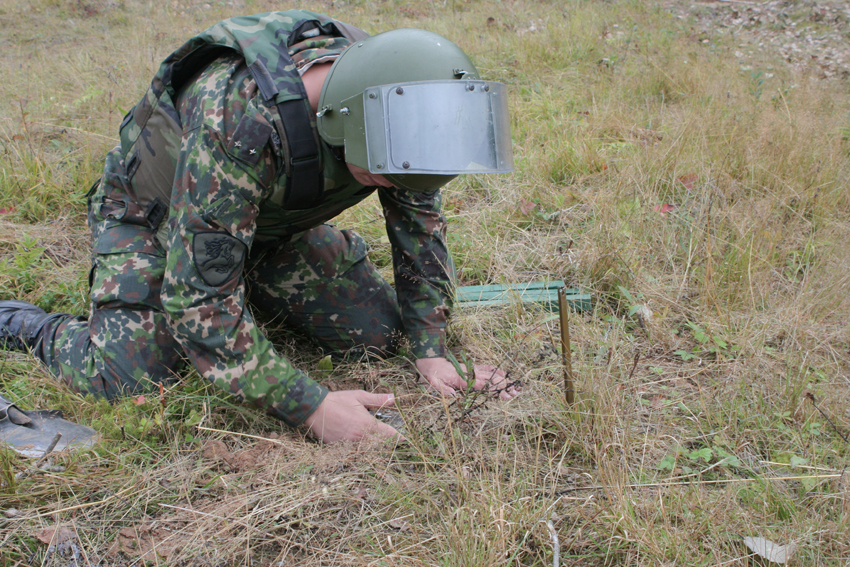 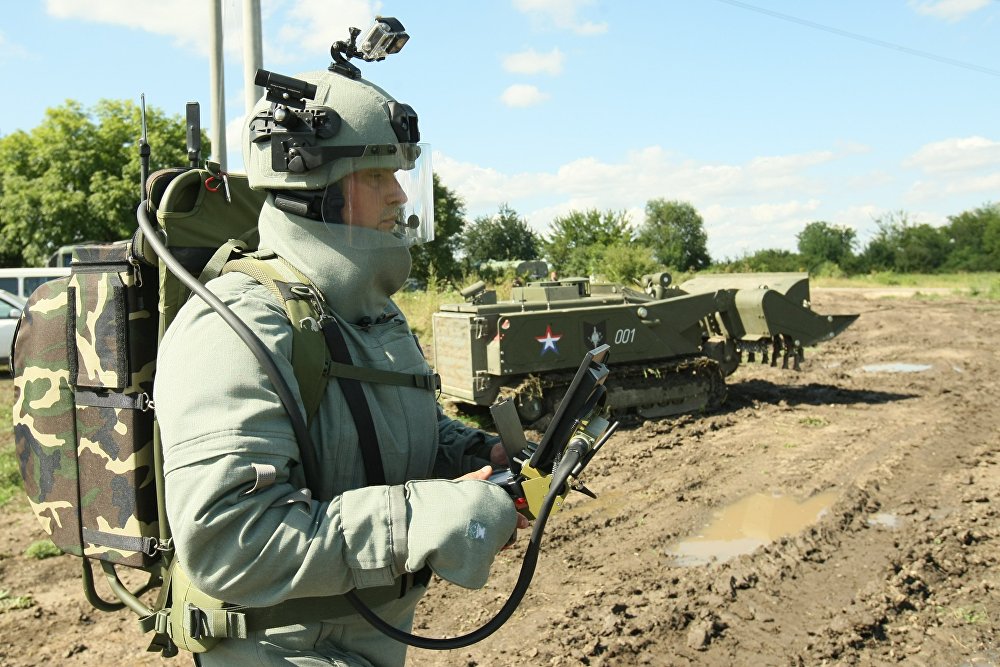 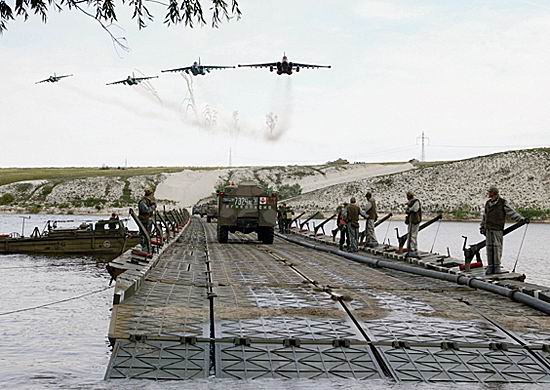 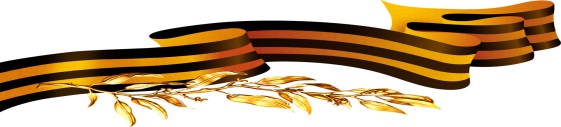 «Назови военную профессию»
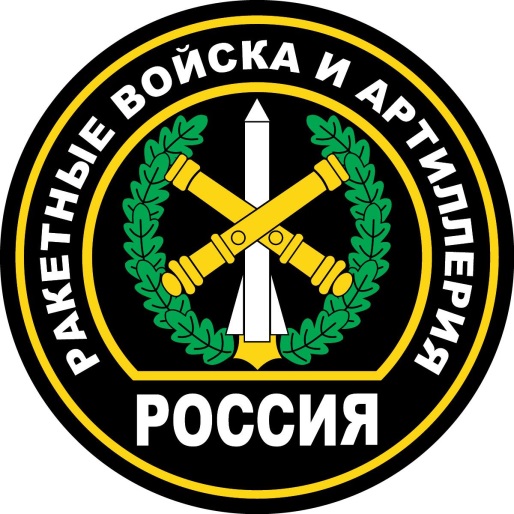 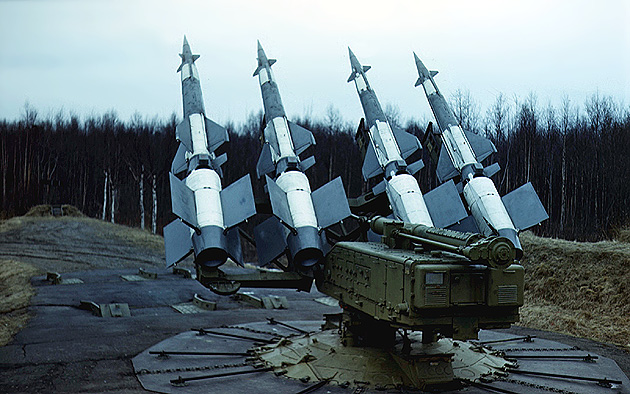 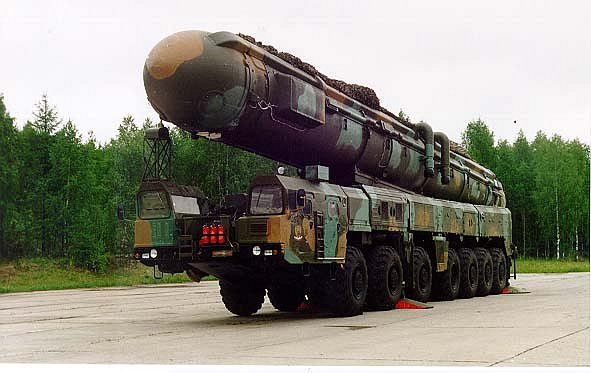 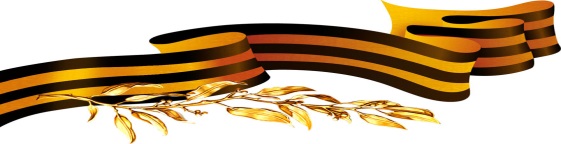 «Назови военную профессию»
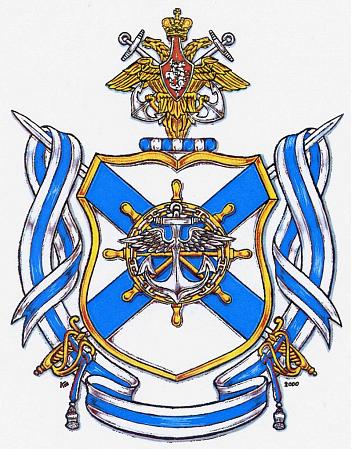 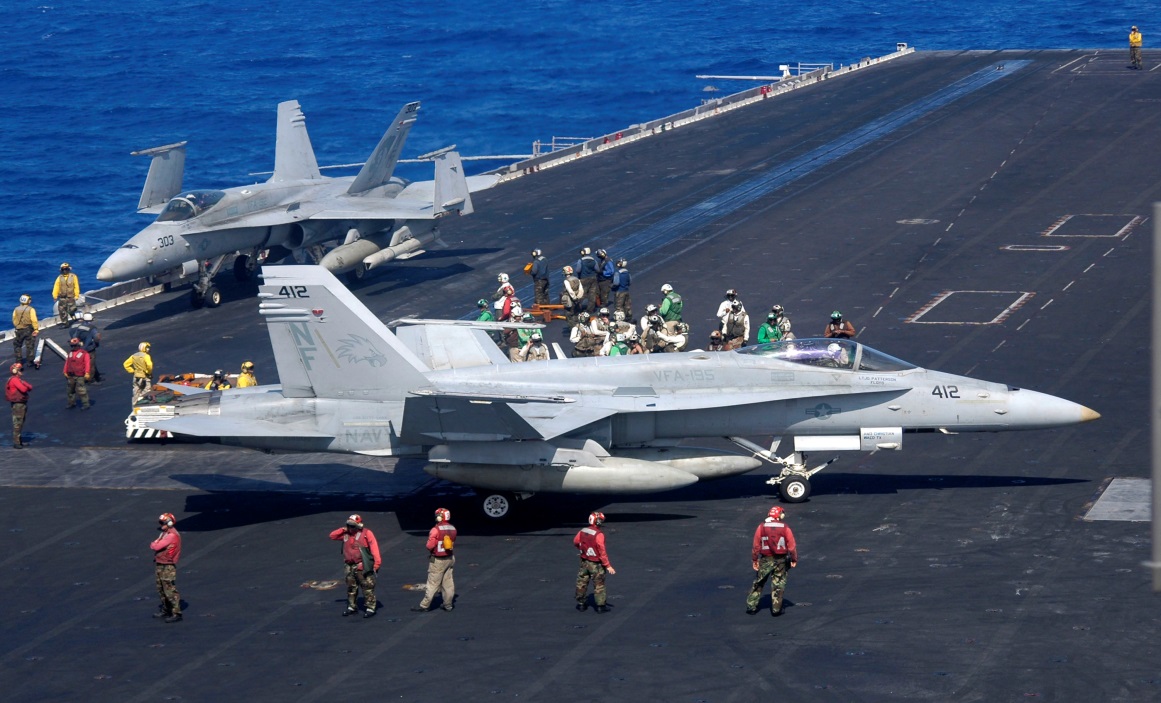 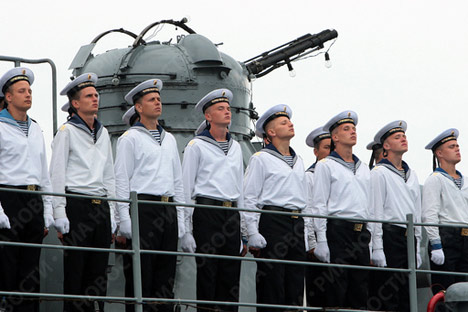 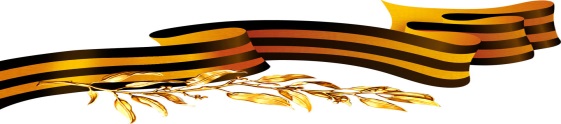 «Назови военную профессию»
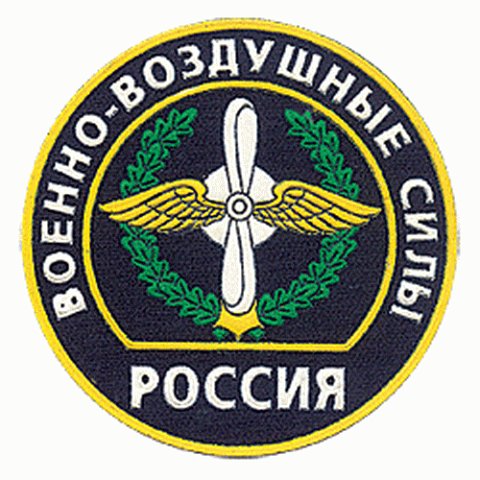 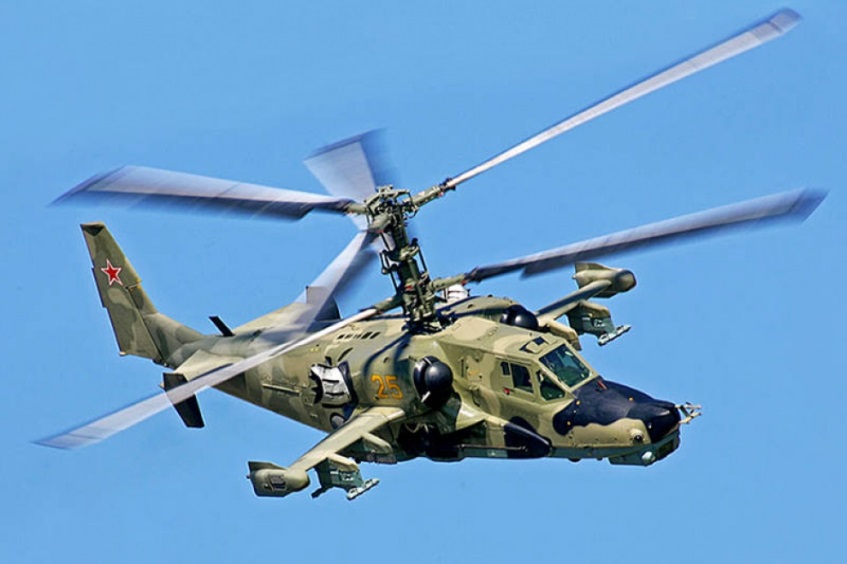 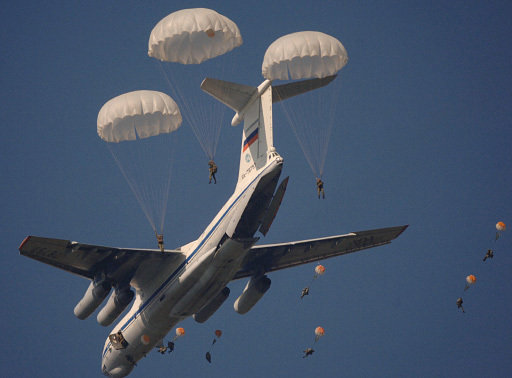 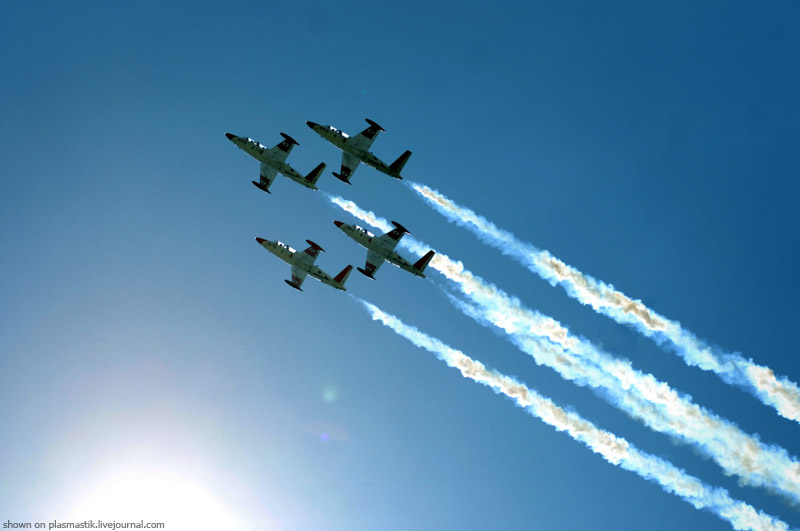 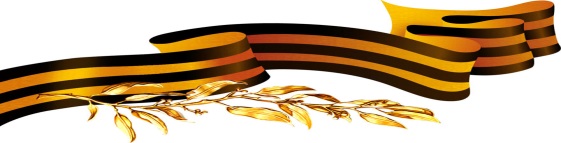 «Назови военную профессию»
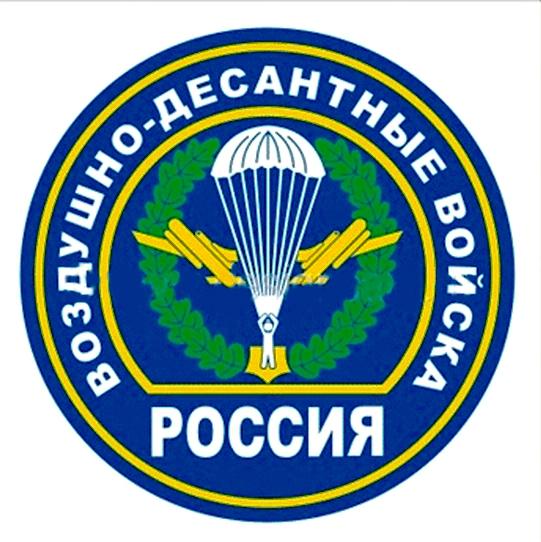 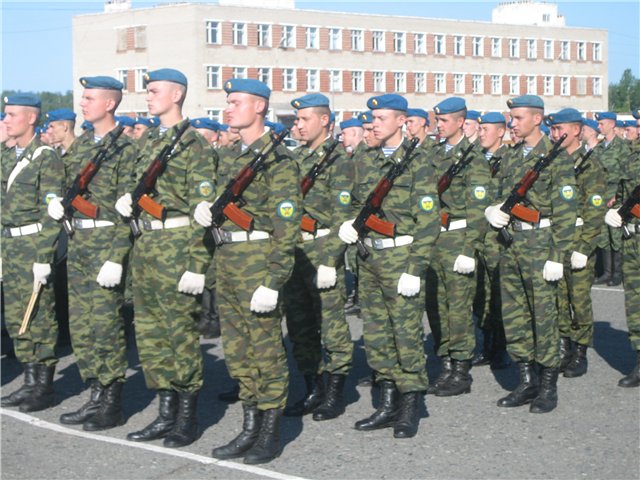 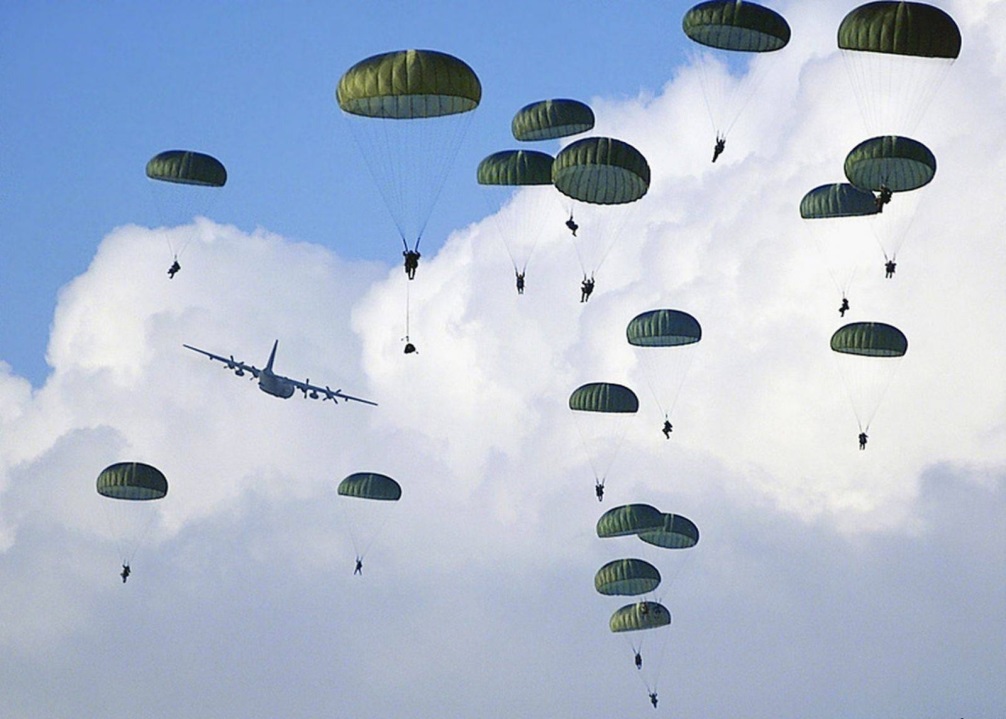 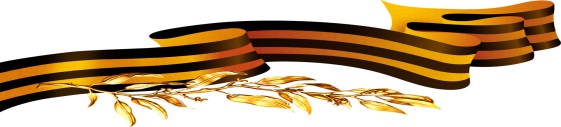 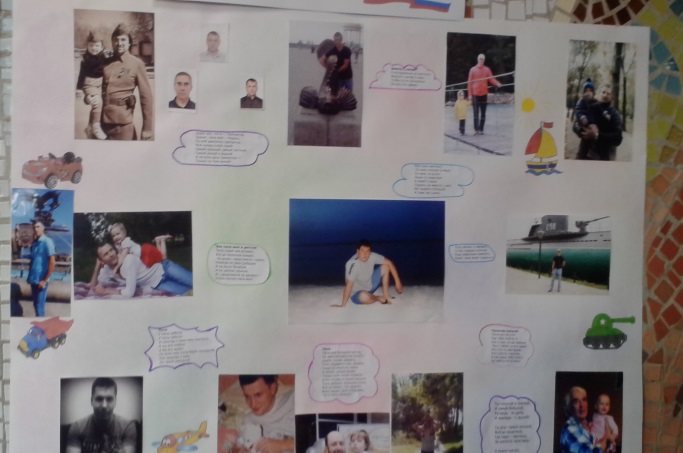 «Наши папы»
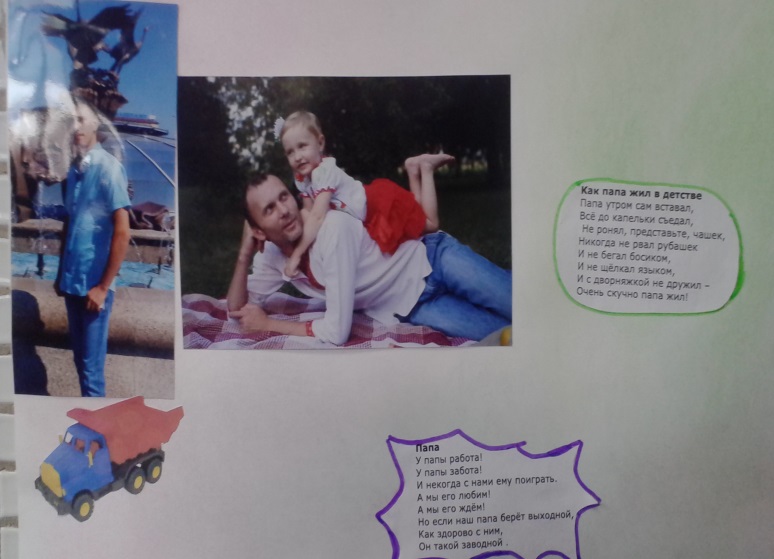 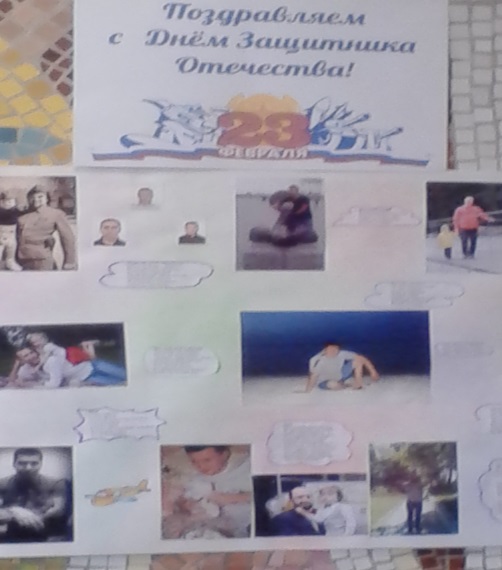 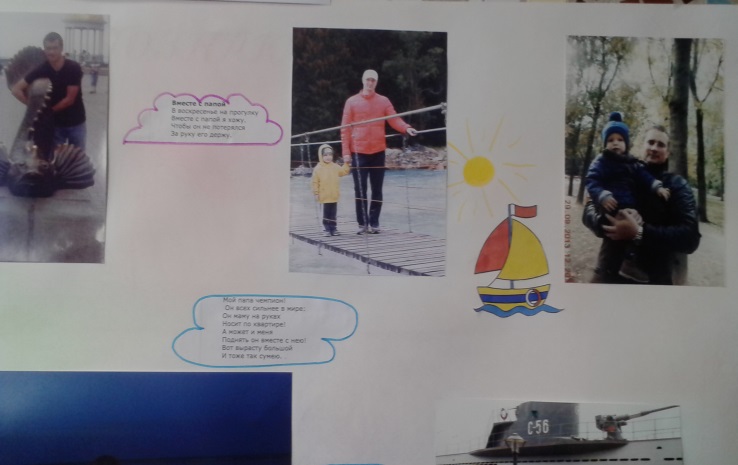 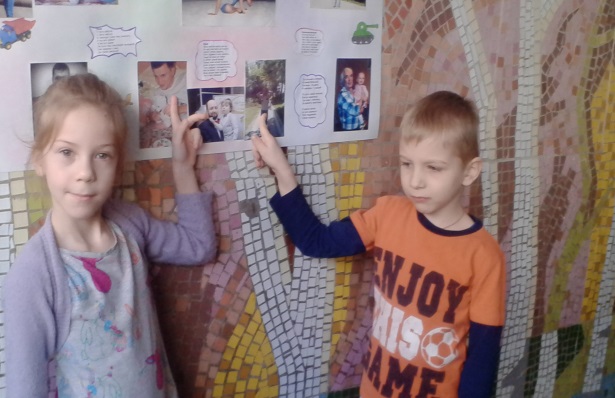 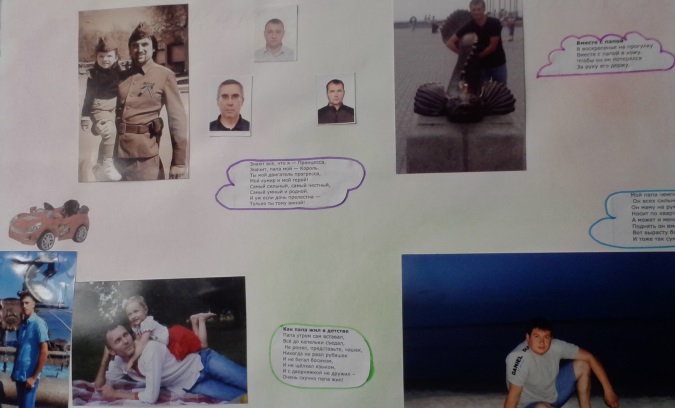 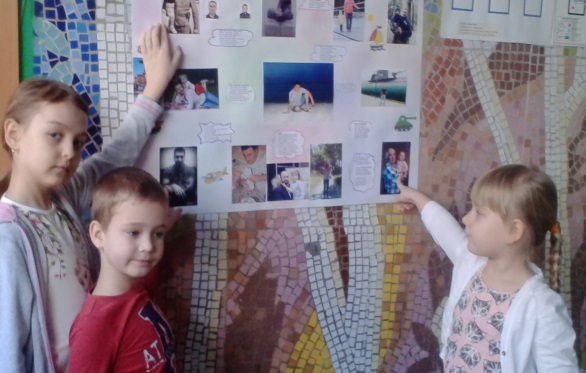 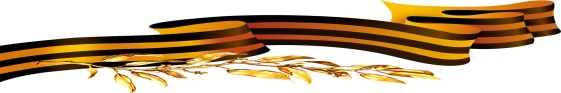 «Для наших пап»
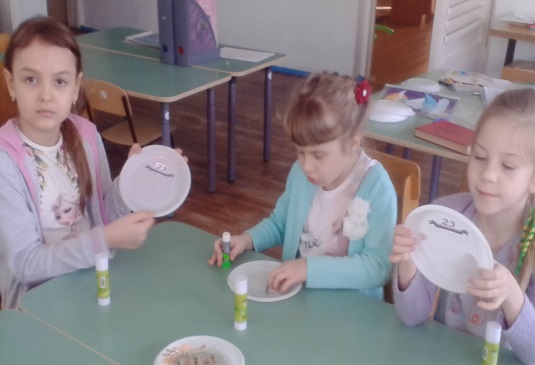 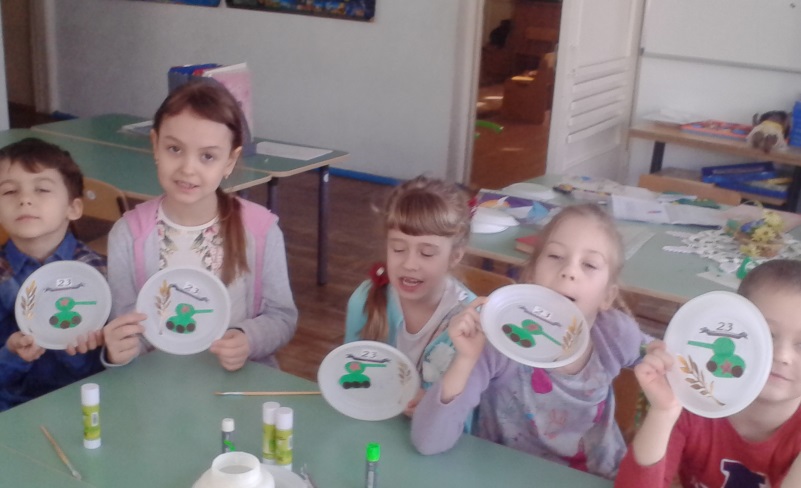 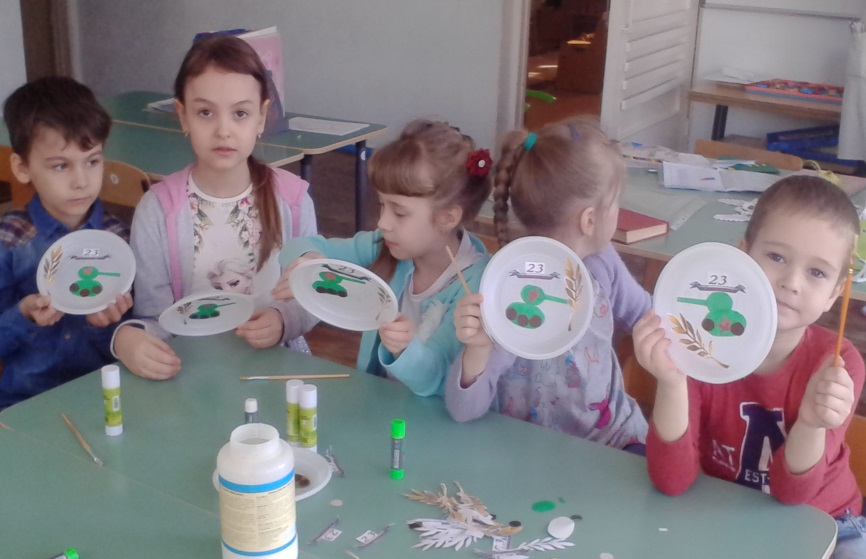 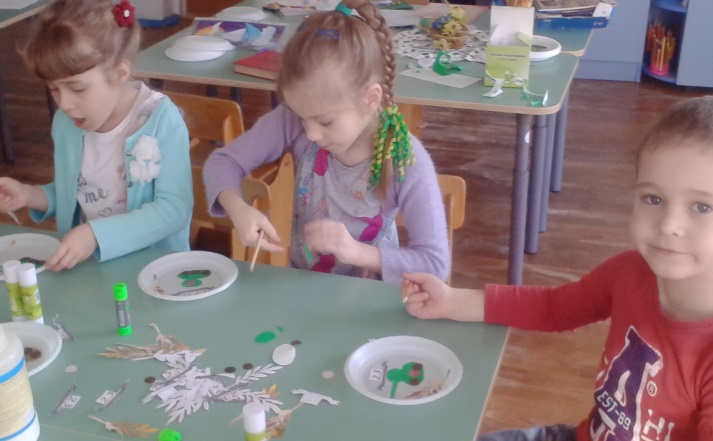 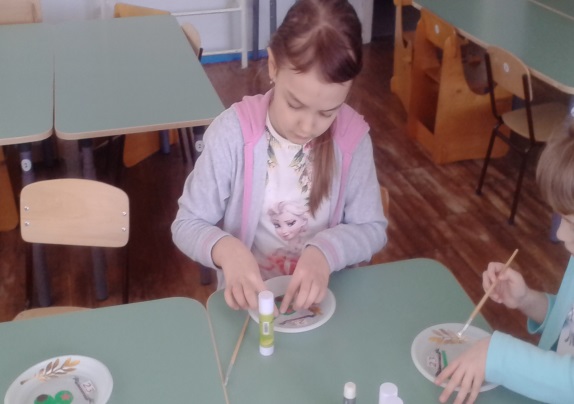 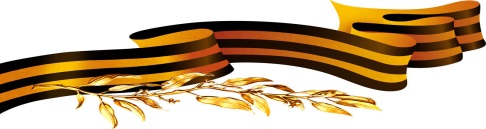 «Рисуем  пап»
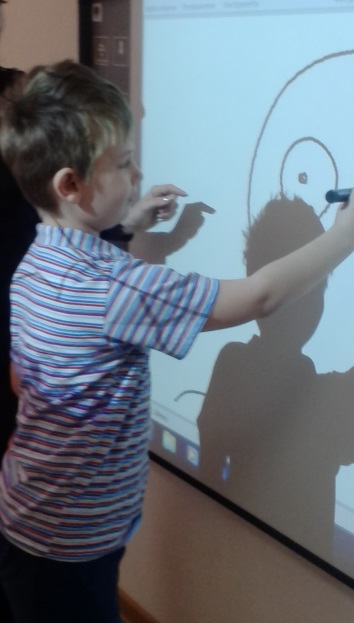 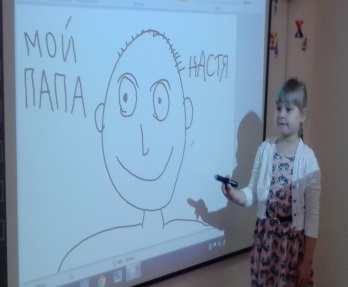 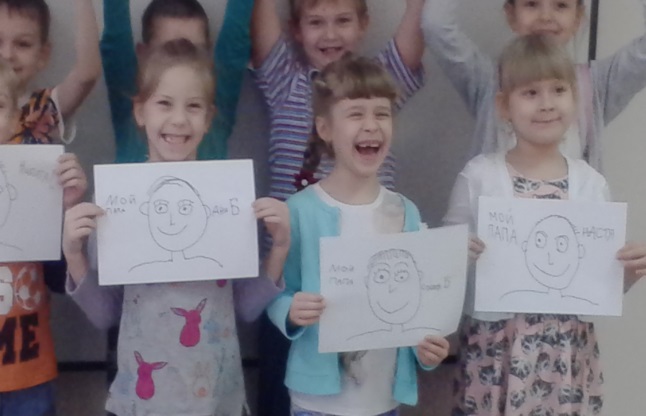 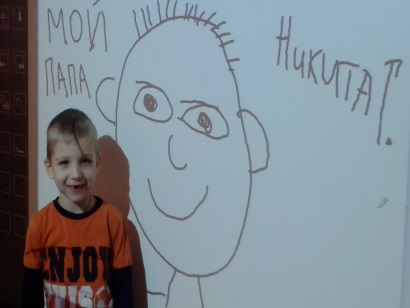 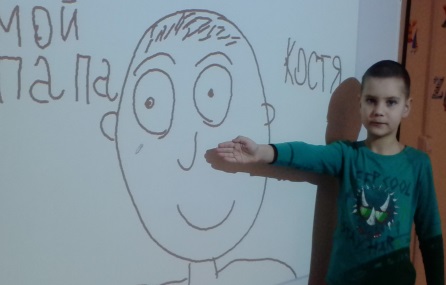 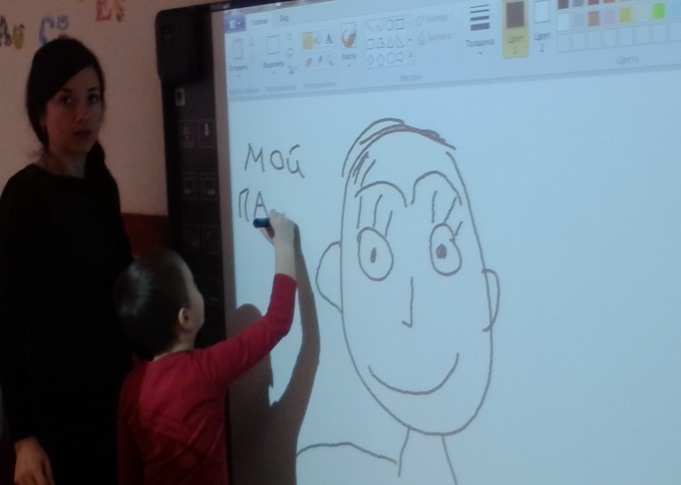 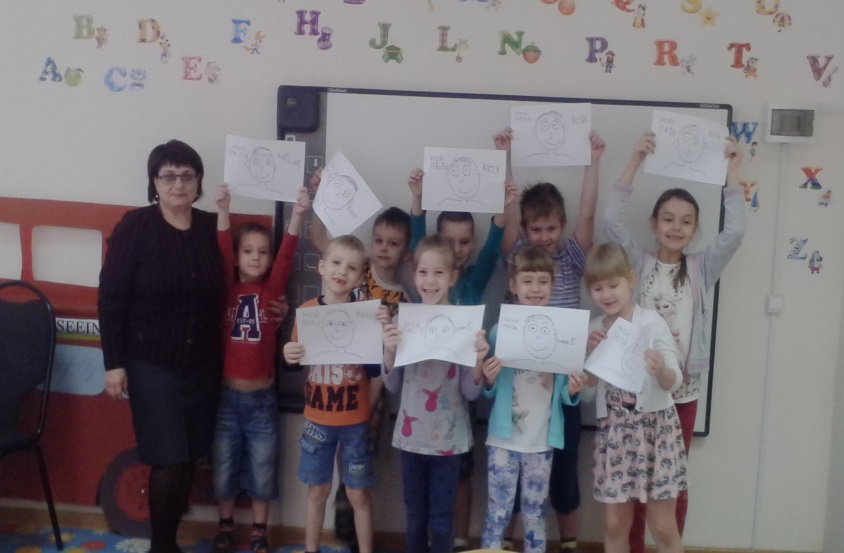